Akuutin koronavirus-infektion nopeaan diagnoosiin
Actim SARS-CoV-2  | Tekniset speksit
Actim SARS-CoV-2
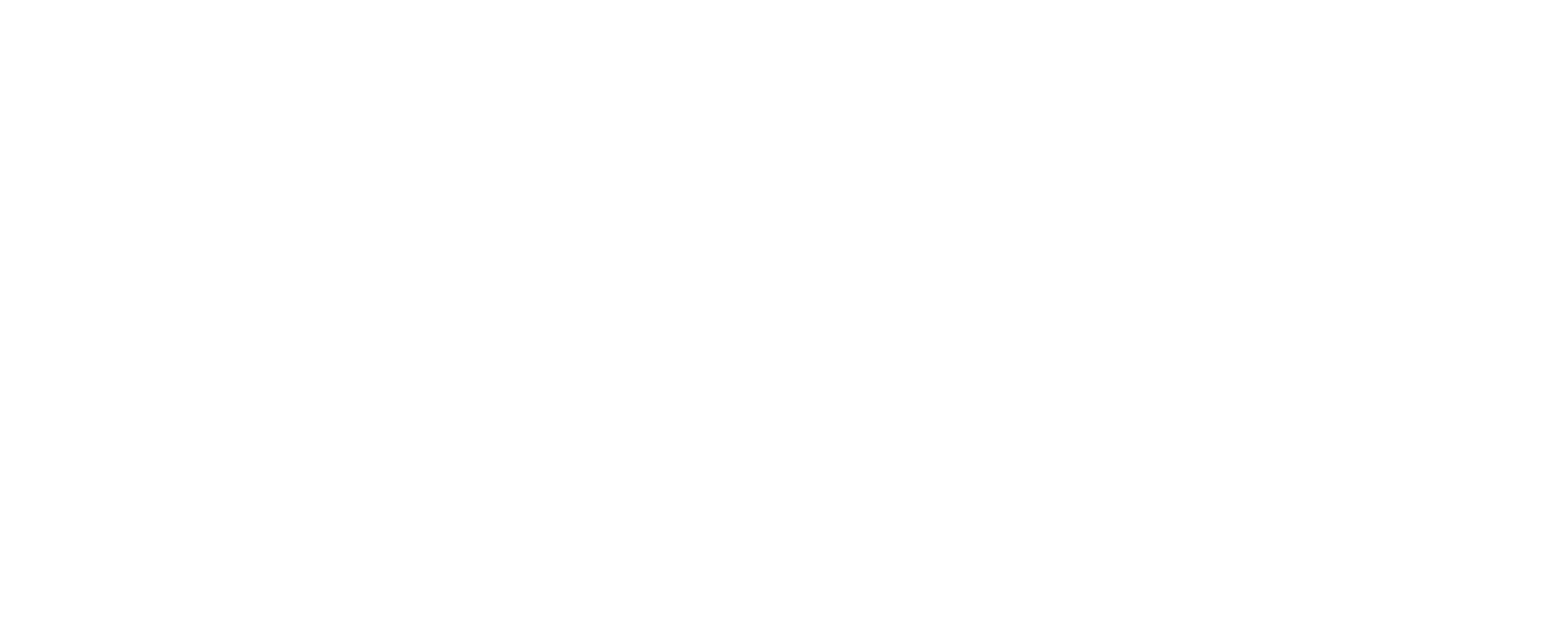 Actim SARS-CoV-2  | Tekniset speksit
Actim SARS-CoV-2 on virusantigeenia tunnistava pikatesti
Testi on tarkoitettu ammattikäyttöön tunnistamaan akuutti COVID-19 infektio
Kvalitatiivinen testi tunnistaa virusantigeenin nenänielusta otettavasta vanutikkunäytteestä
Testi on kehitetty ja valmistettu Suomessa
Actim SARS-CoV-2 –pikatesti on CE-merkattu
Näytetyyppi on nenänielun vanutikkunäyte.
Testitulos on luettavissa 15 minuutissa.
Testipaketti sisältää kaiken testauksessa tarvittavan.
Testipakkausta voidaan säilyttää huoneenlämmössä.
SARS-CoV-2 virusantigeenin tunnistaminen
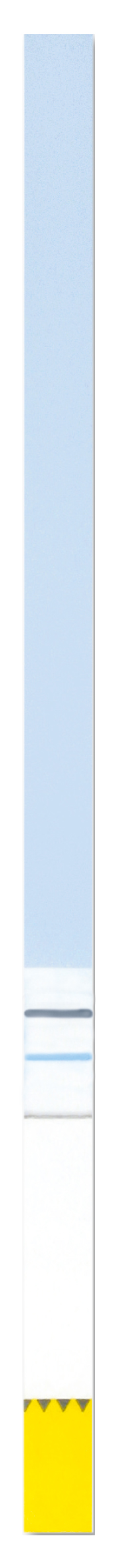 Actim SARS-CoV-2  | Tekniset speksit
Actim SARS-CoV-2 on immunokromatografinen pikatesti
Testi hyödyntää monoklonaalisia vasta-aineita, jotka tunnistavat SARS-CoV-2 viruksen nukleoproteiinia 
Tunnistaa myös SARS-CoV-2 viruksen eri variantit kuten Iso-Britannian ja Etelä-Afrikan virusmuunnokset
Tulos on helposti luettavissa: kontrolliviiva on musta ja testiviiva on sininen
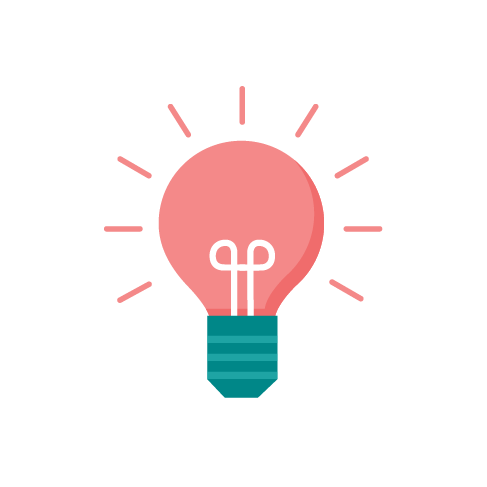 Vaatii vain näytteen uuttamisen ja samaa näytettä voi käyttää influenssan tunnistamiseen Actim Influenza A&B --testillä
Akuutin infektion tunnistamiseen
Actim SARS-CoV-2  | Tekniset speksit
Antigeenitesti tunnistaa COVID-19 infektion sen akuutissa vaiheessa ja eristämistoimet voidaan aloittaa välittömästi
Antigeenitasot kohoavat nopeasti, usein aiheuttaen oireita, ja laskevat noin kahden viikon kuluessa
Vasta-aine
Antigeeni
Akuuttivaihe
Infektion jälkeen
Erinomainen suorituskyky
Actim SARS-CoV-2  | Tekniset speksit
Actim SARS-CoV-2 on suorituskyvyltään erinomainen verrattaessa sen antamaa tulosta RT-PCR tulokseen 232 näytteellä ( ≤9 päivää oireiden alusta, kierrosluku 9.3-39.8).
CT=kierrosluku
Oikea tulos 15 minuutissa
Actim SARS-CoV-2  | Tekniset speksit
Actim SARS-CoV-2 pikatesti on helppokäyttöinen, yksivaiheinen tikkutesti, joka antaa selkeät tulokset minuuteissa.
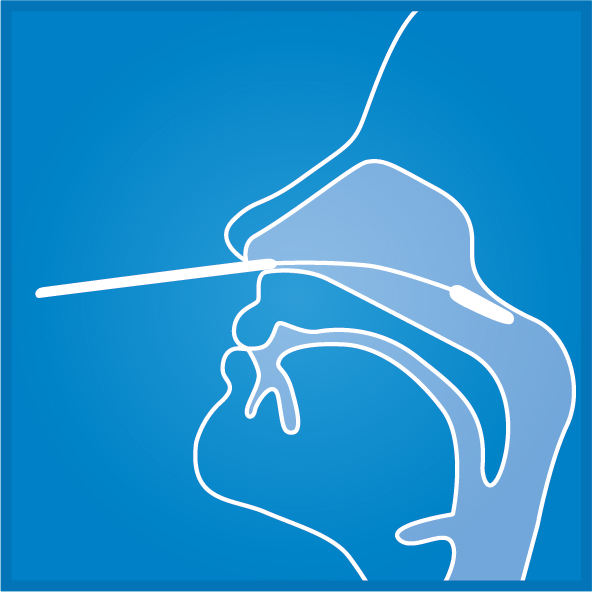 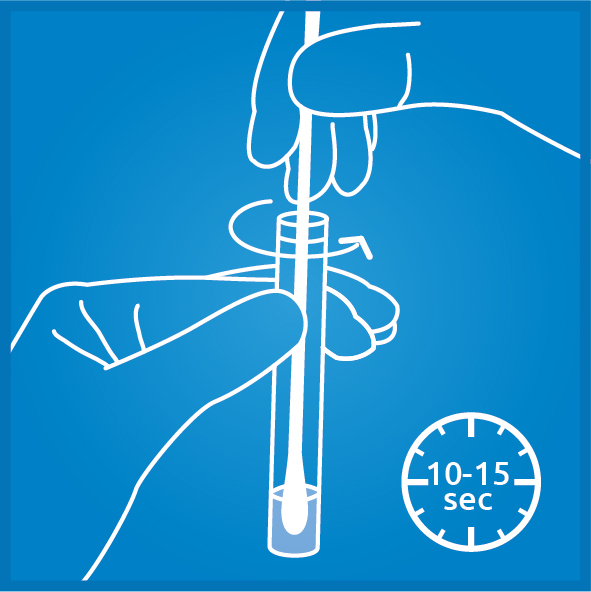 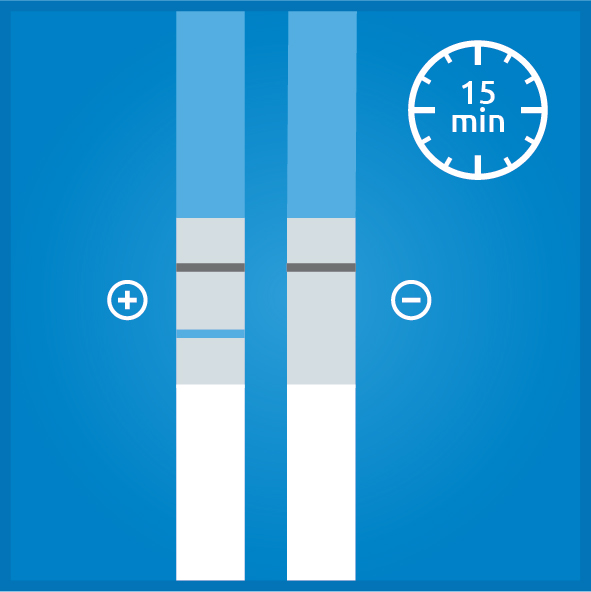 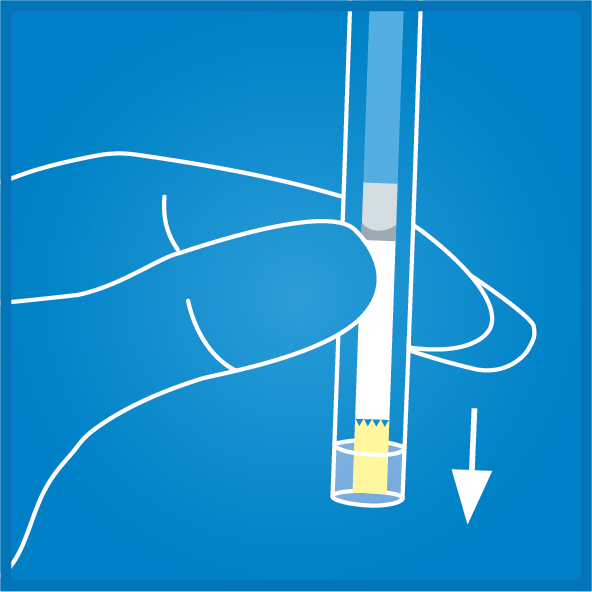 Ota näyte
Lue tulos
Uuta näyte
Aktivoi testi
Pakkaus sisältää kaiken tarpeellisen
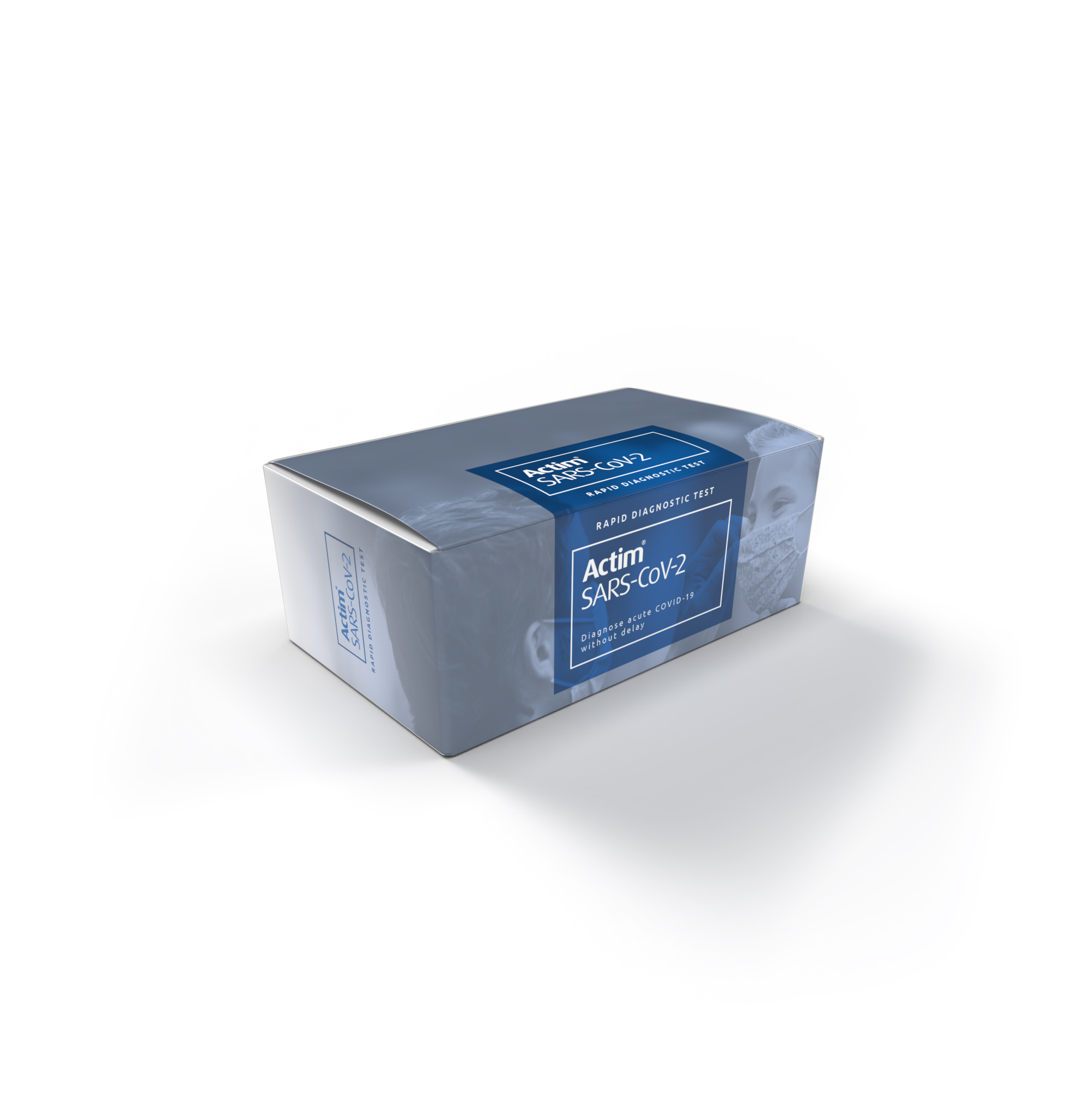 Actim SARS-CoV-2  | Tekniset speksit
Actim SARS-CoV-2 pakkaus sisältää 20 testiä
Testitikut
Näytteenuuttoputket
Steriilit näytteenottotikut
Käyttöohje
Tuotenumero 35522ETAC
7
Ota yhteyttä!
19.5.2021
Actim SARS-CoV-2  | Tekniset speksit
actim@actimtest.com
www.actimtest.com